ЗНО – 2016:
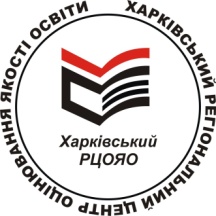 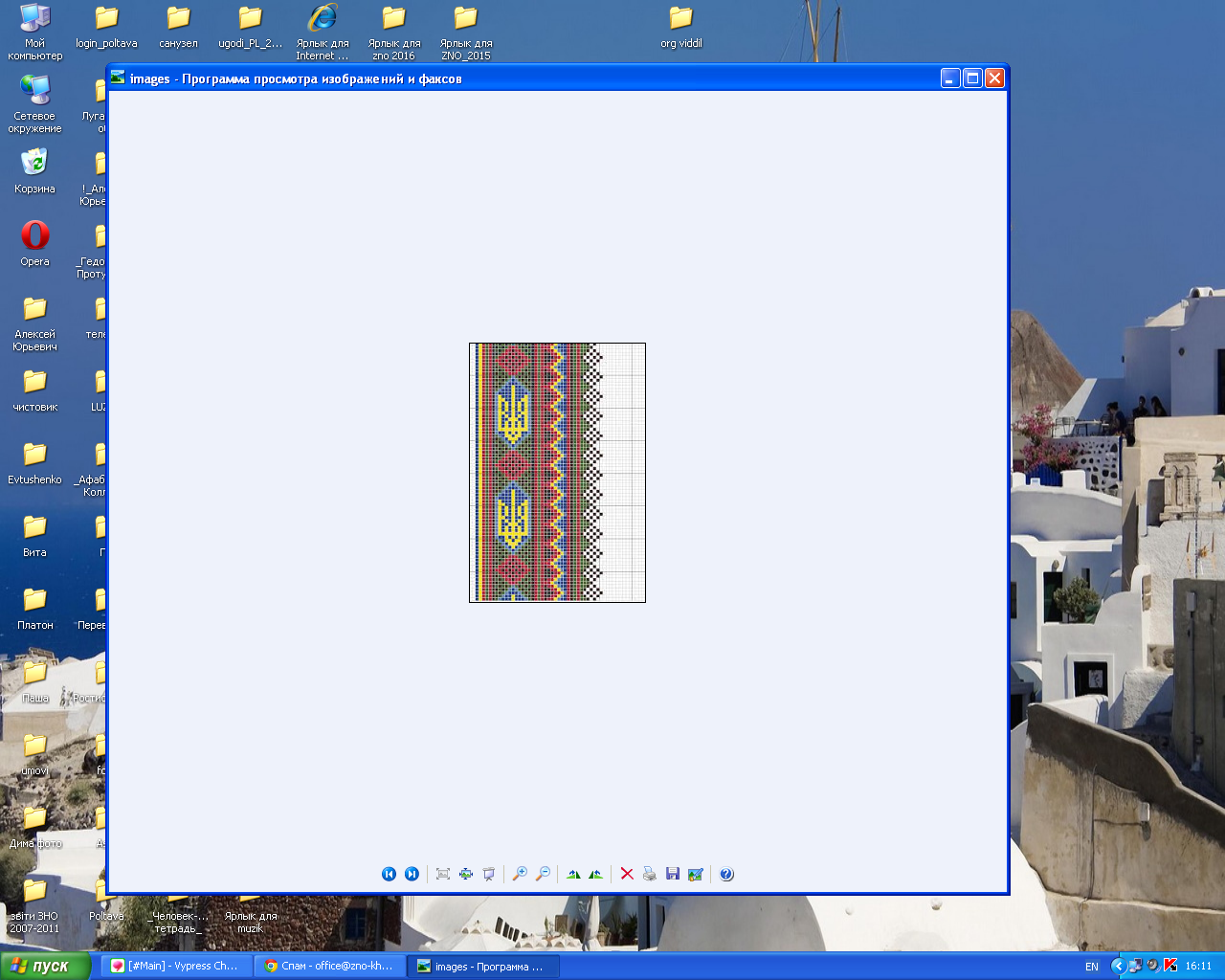 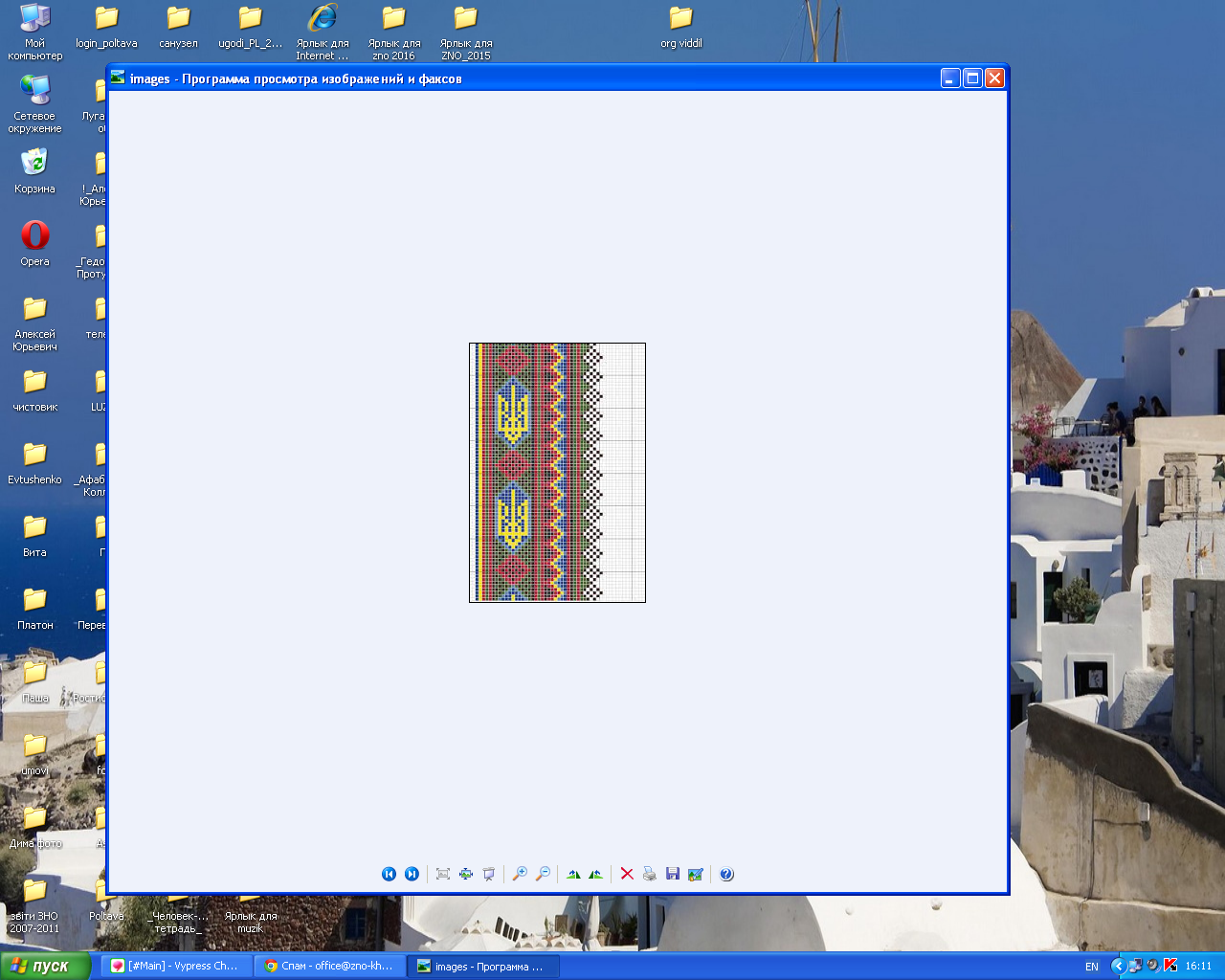 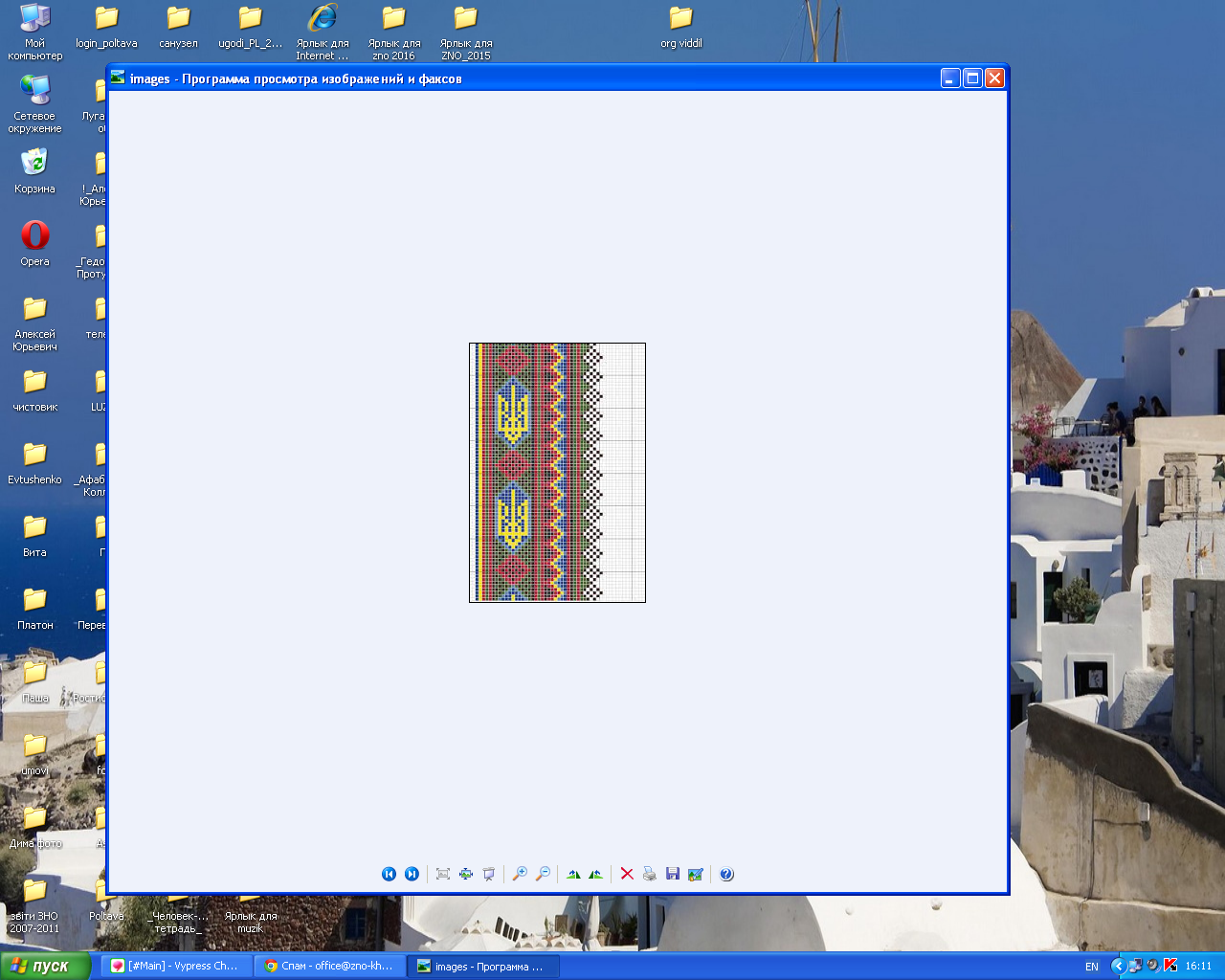 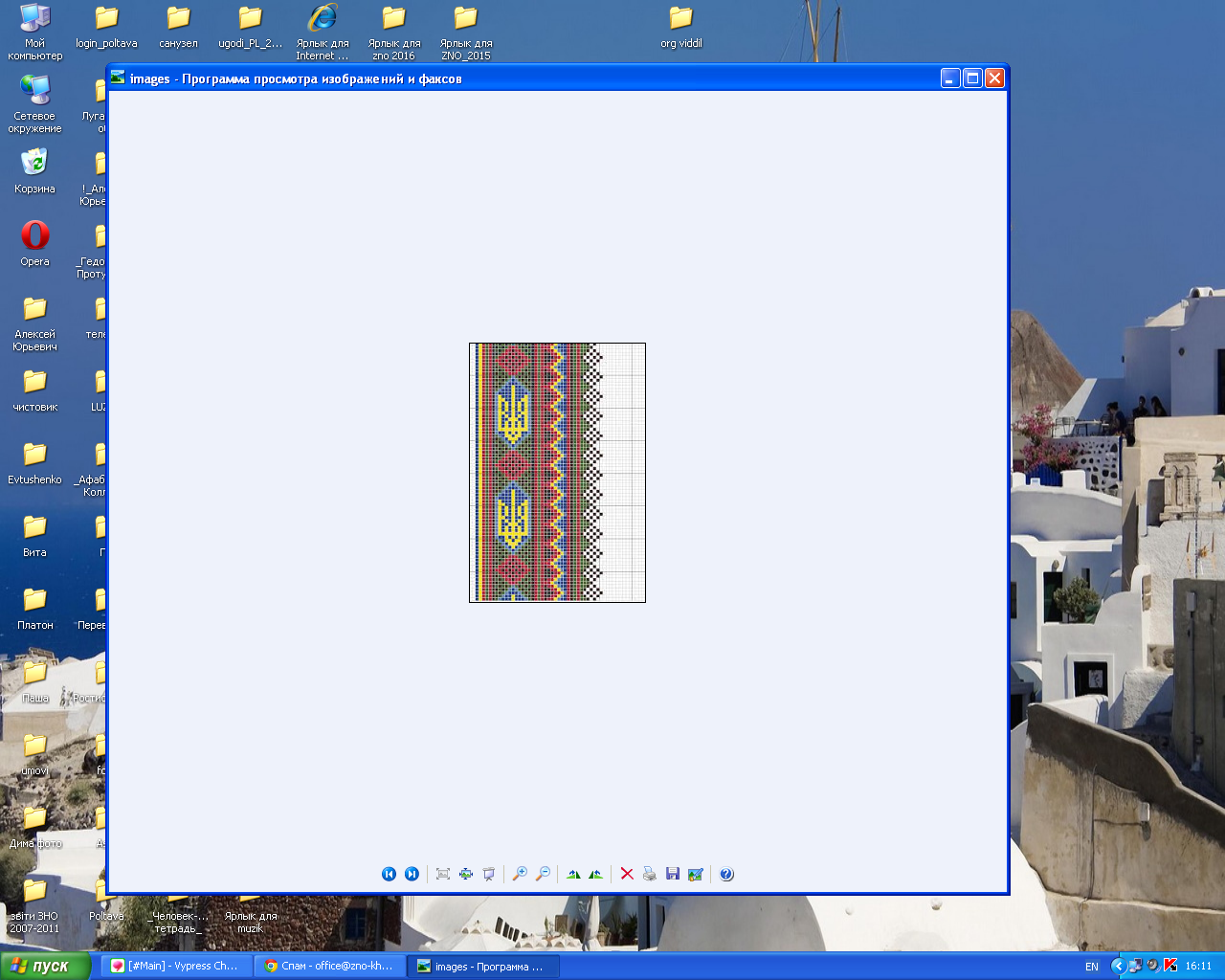 Предмети ЗНО

 Українська мова і 
література 	    05.05.2016
 Математика        11.05.2016
Історія України   13.05.2016
Російська мова  03.06.2016 
Іспанська мова   06.06.2016
Англійська мова 07.06.2016 
Німецька мова    08.06.2016
Французька мова   09.06.2016
Біологія                10.06.2016
Фізика                   13.06.2016
Географія             15.06.2016
Хімія                      17.06.2016
Реєстрація на ЗНО-2016
01.02 – 04.03.2016 р. 
Максимальна кількість 
предметів ЗНО – 
чотири
Тести 
поглибленого рівня 
складності – 
Відсутні
1
ЗНО – 2016:
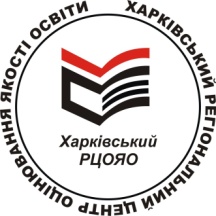 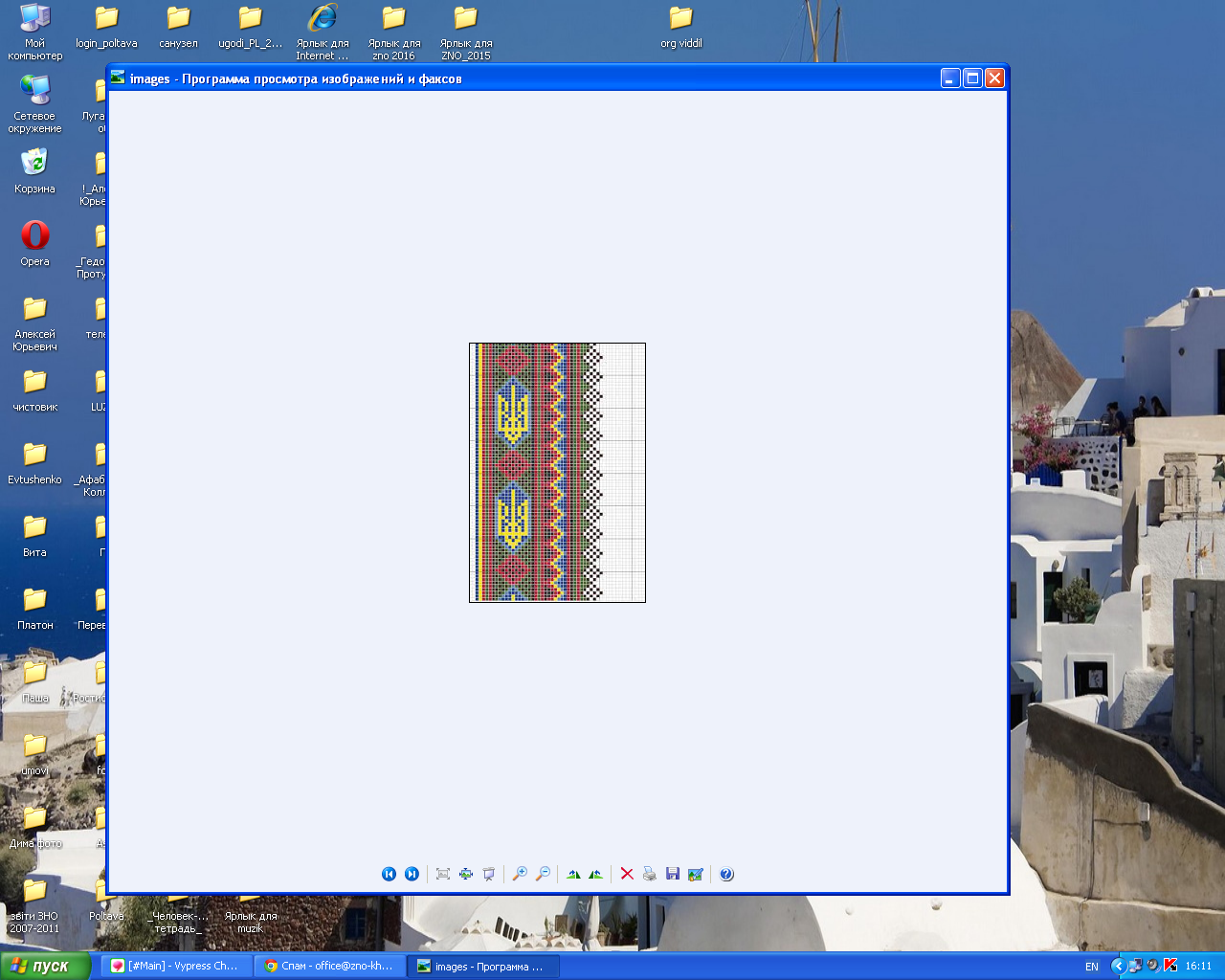 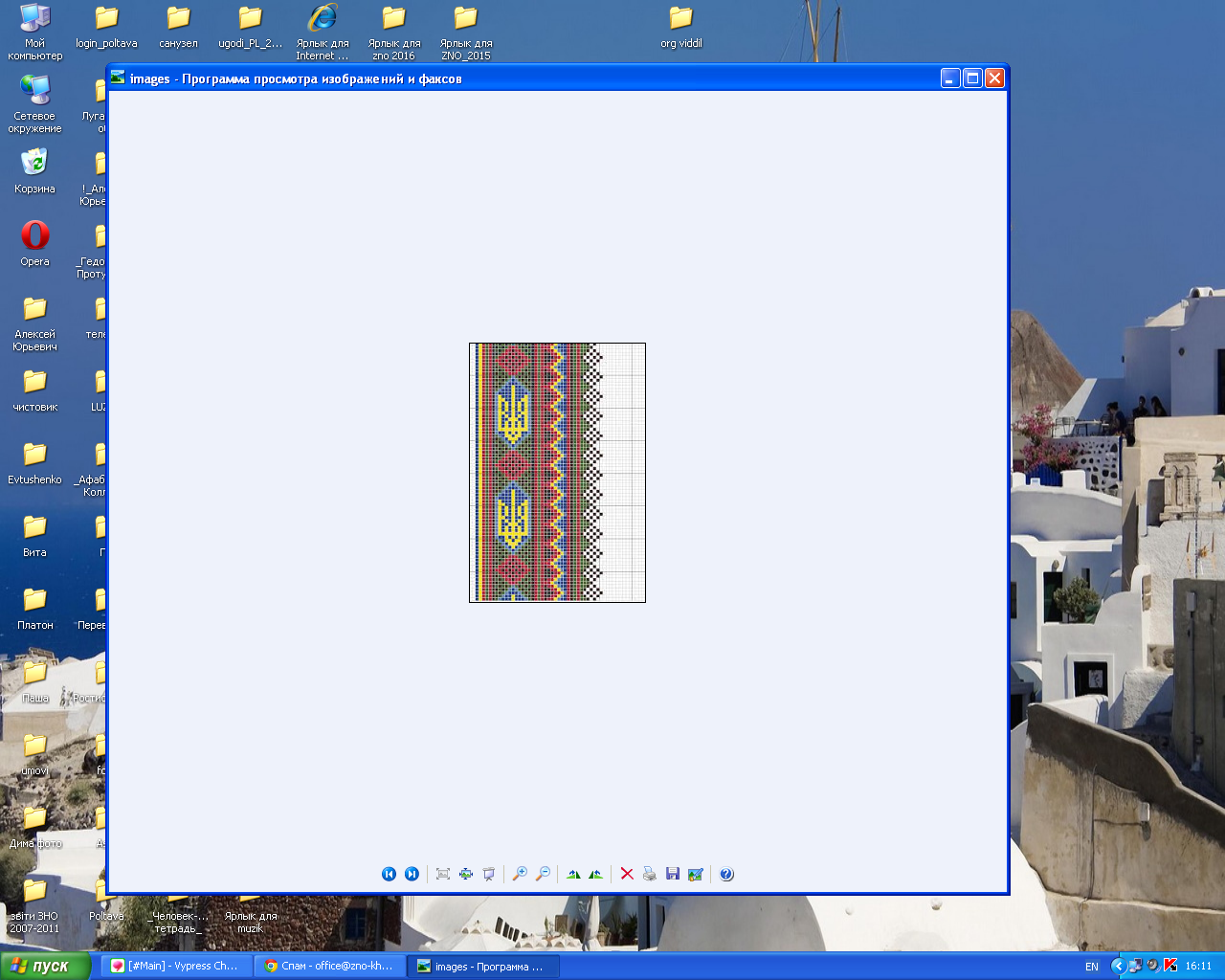 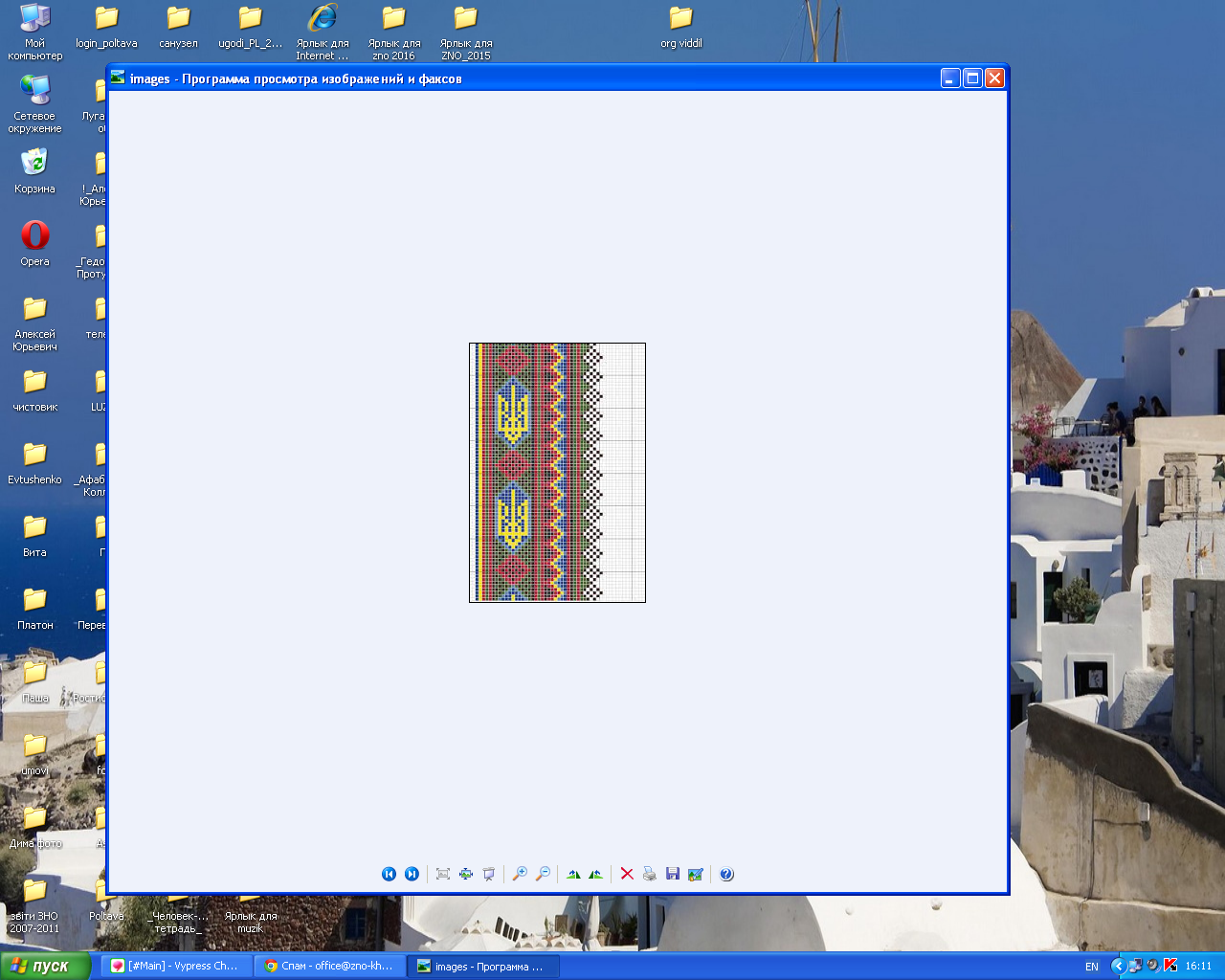 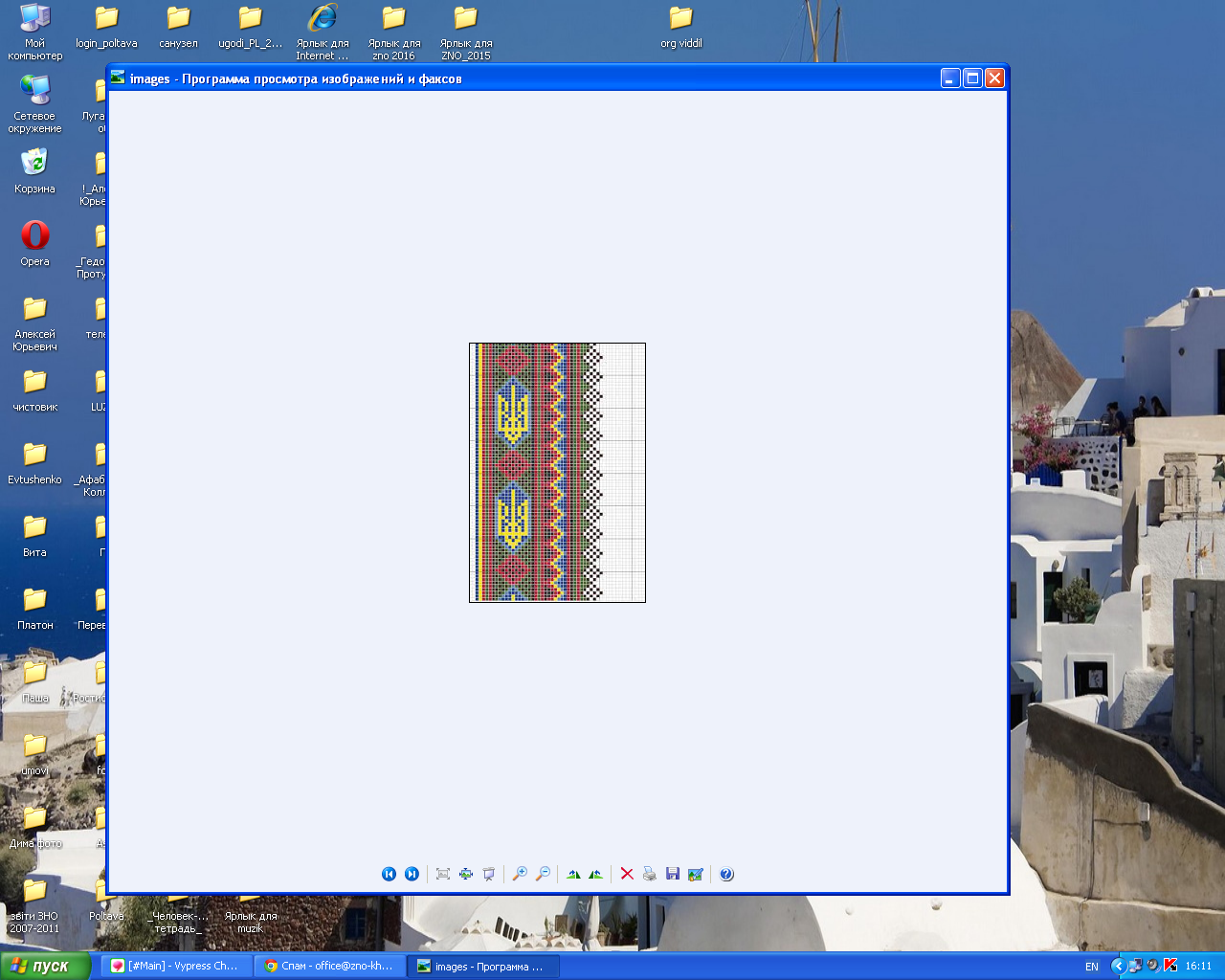 ЗНО=ДПА,
випускникам ЗНЗ
зараховується як ДПА:

 Українська мова 
		05.05.2016
 Математика
		11.05.2016
 Історія України
(період ХХ – 
початок ХХІ ст.)
		13.05.2016
Результати ЗНО=ДПА
до 31.05.2016
ЗНО (03.06.2016 – 17.06.2016) 
    решта предметів ЗНО

Результати ЗНО
до 08.07.2016
2
КОНТАКТИ
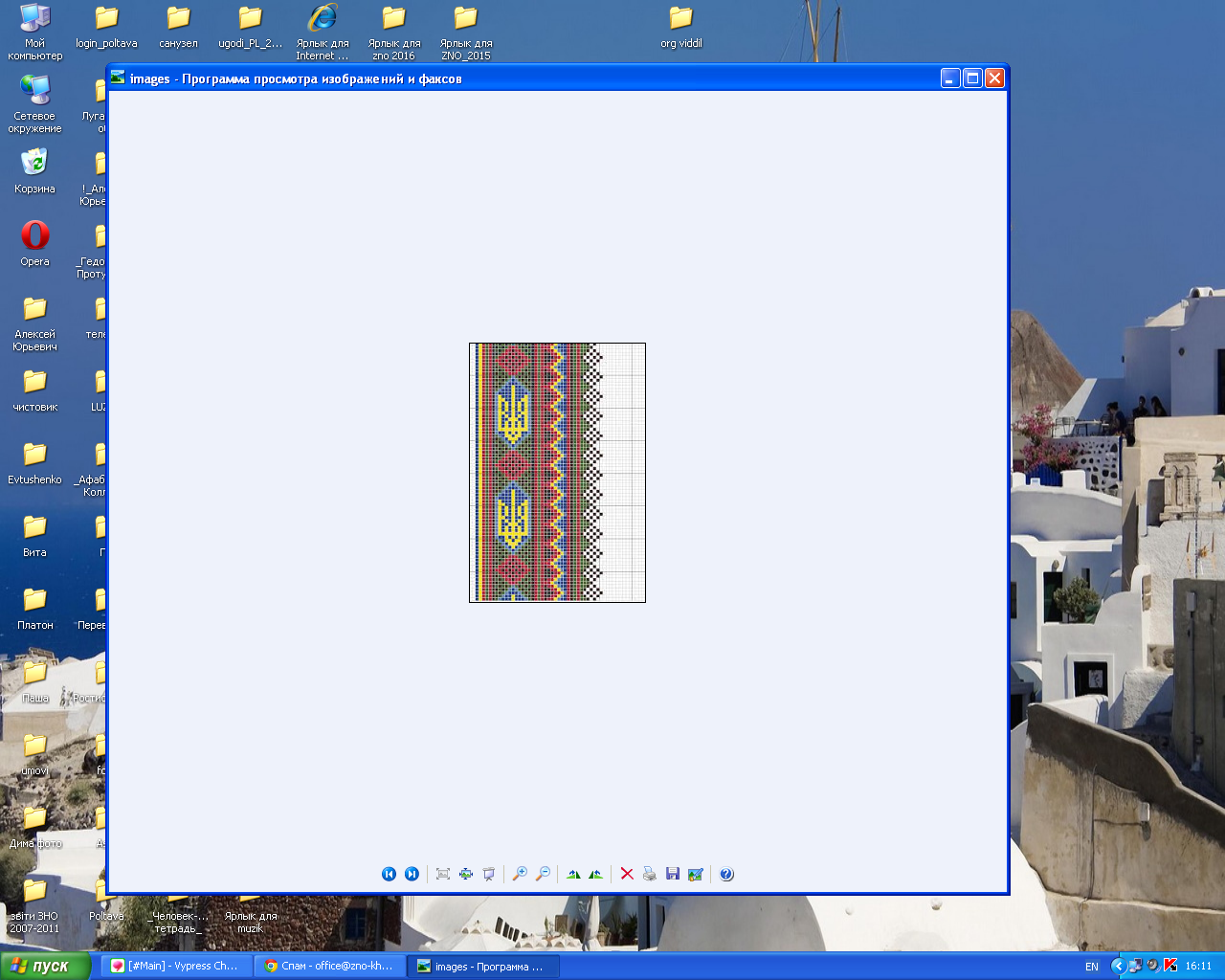 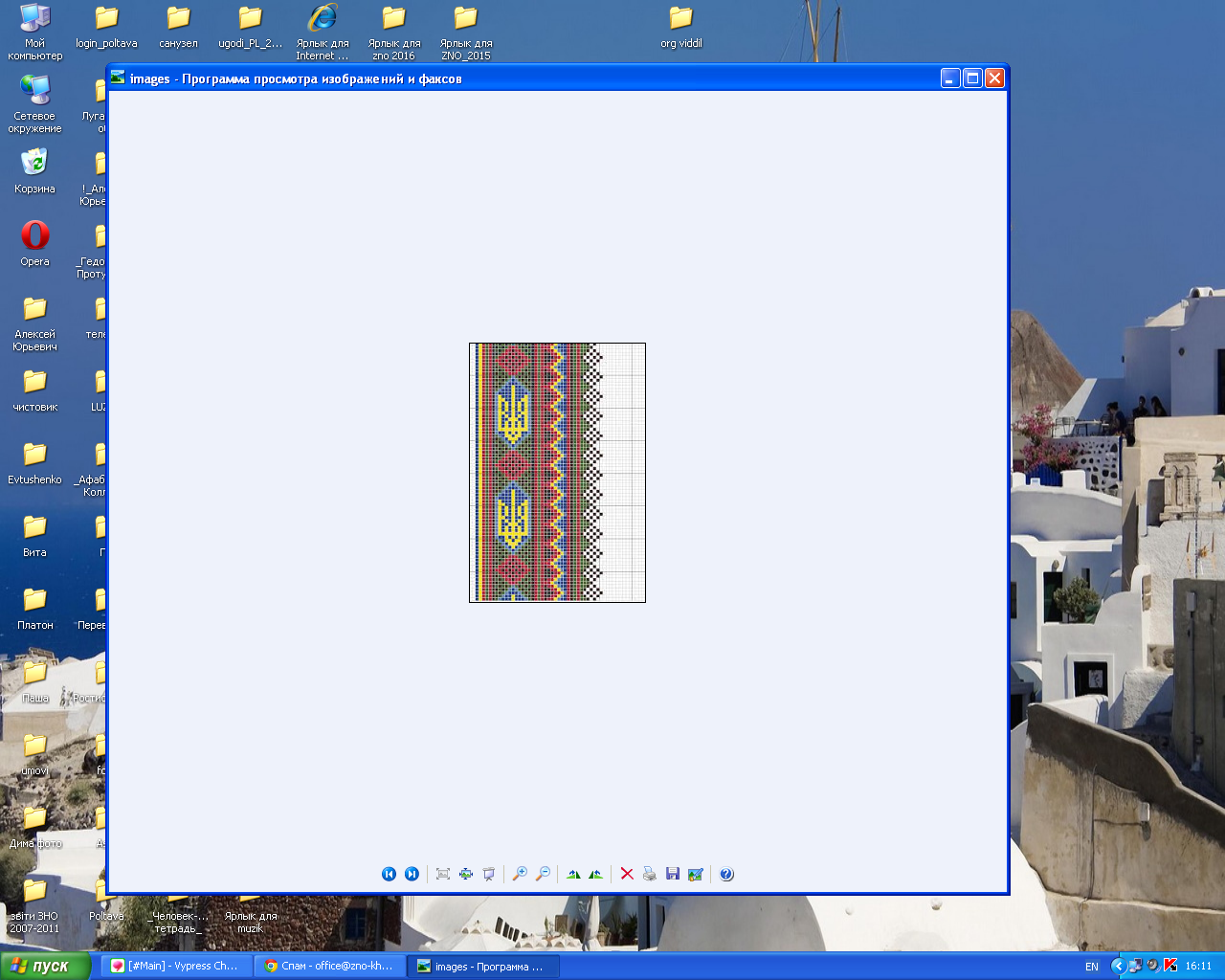 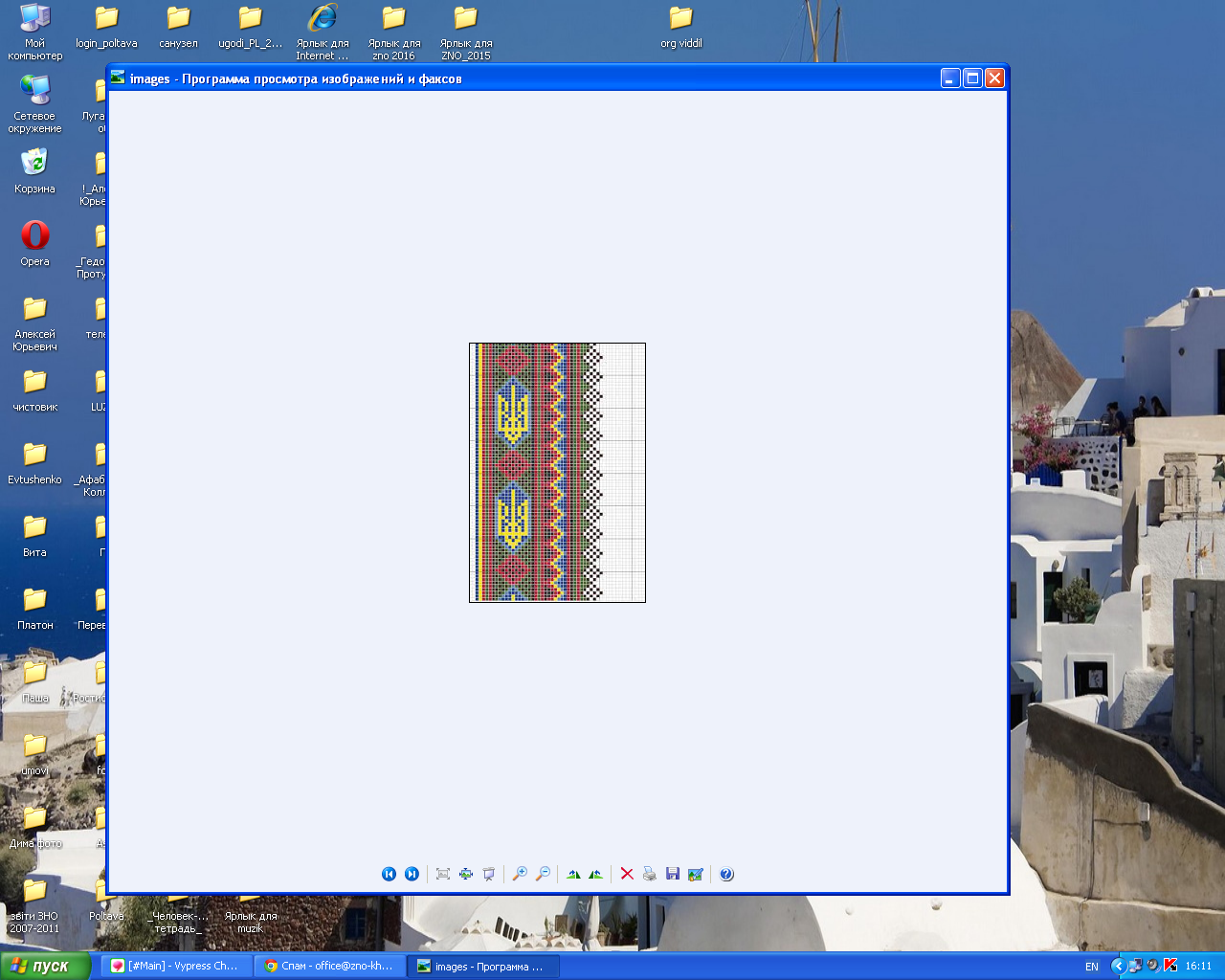 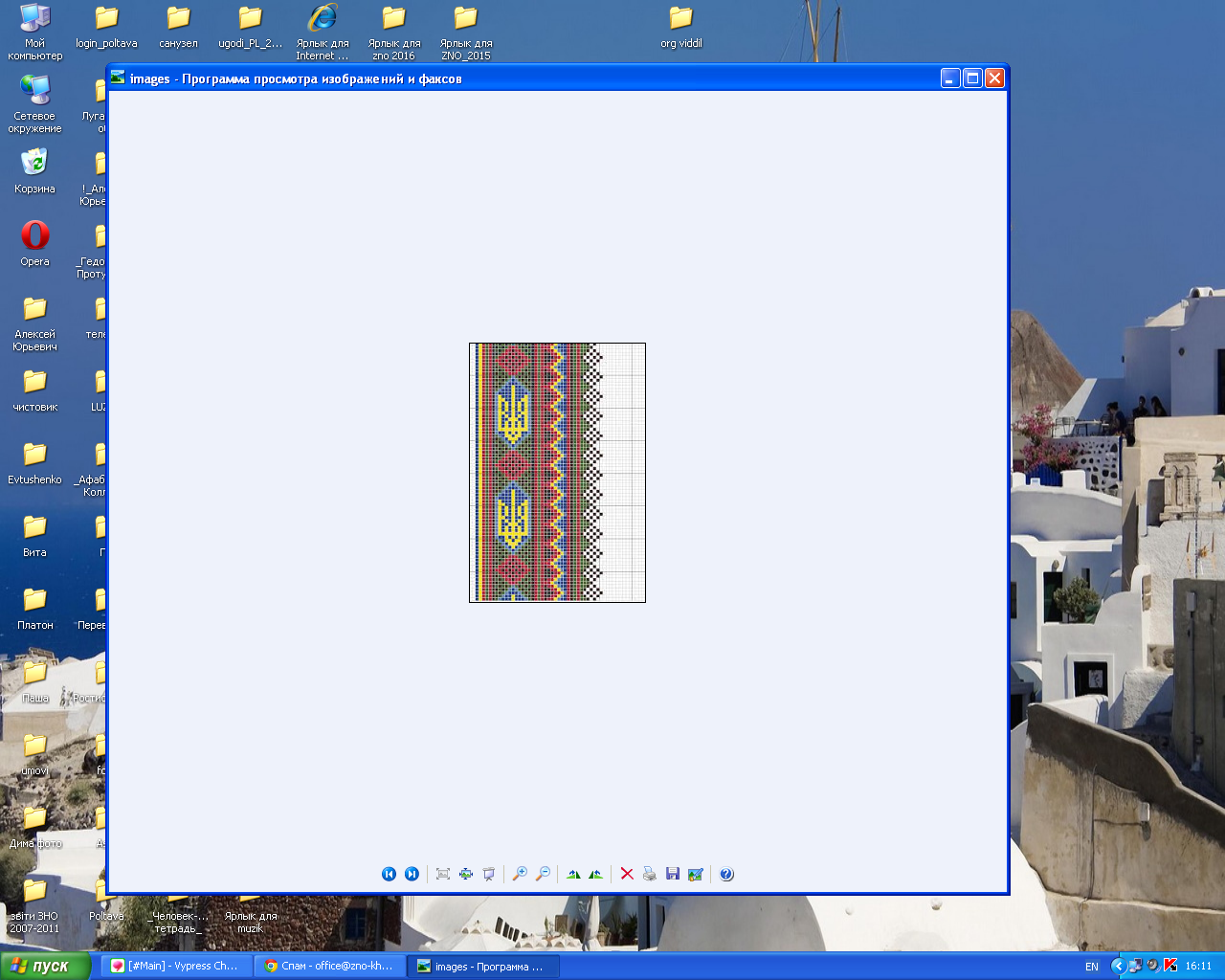 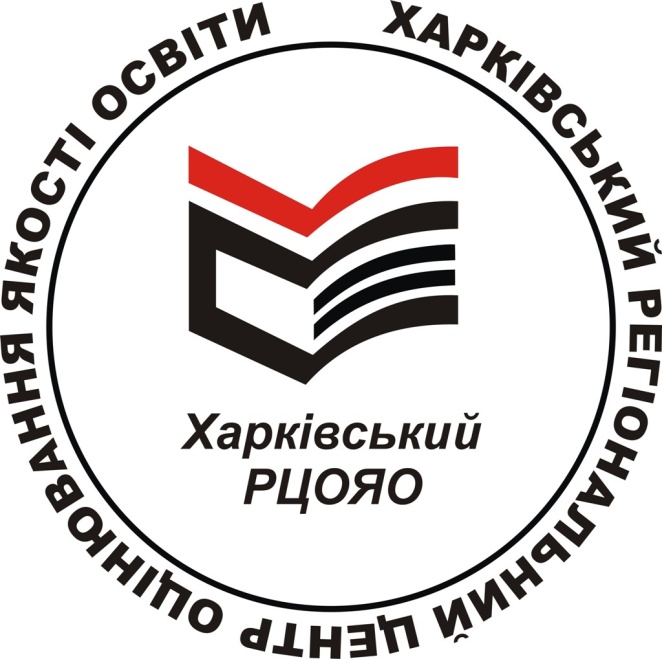 Телефон інформаційної служби:
(057)705-07-37
Телефон служби методичної підтримки з предметів:
(057) 705-39-10

Електронна пошта: 
office@zno-kharkiv.org.ua 

Сайт: 
www.zno-kharkiv.org.ua 

Адреса:
майдан Свободи, 6, офіс 463, м. Харків, 61022
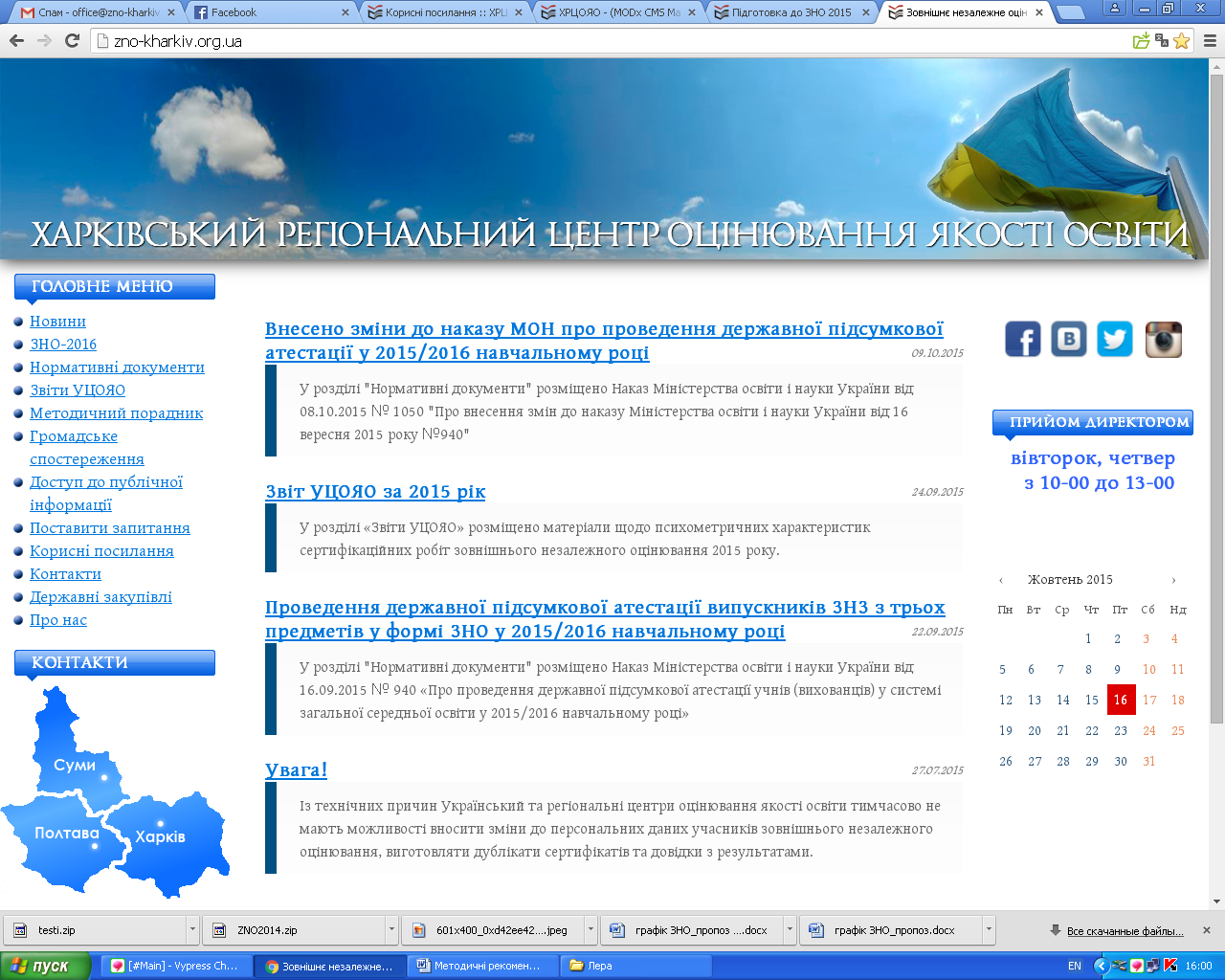 3